Inside a Bone
Bones! Bones! Bones!
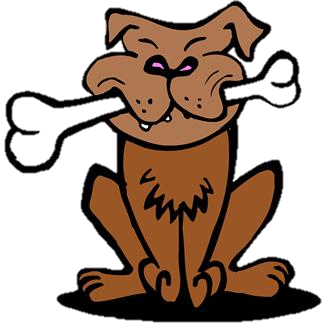 [Speaker Notes: Inside a Bone Presentation
Bones! Bones! Bones! Lesson > TeachEngineering.org
Image source: Microsoft clipart at http://office.microsoft.com/en-us/images/results.aspx?qu=bones&ex=1#ai:MC900030448|]
What are your bones made of ?
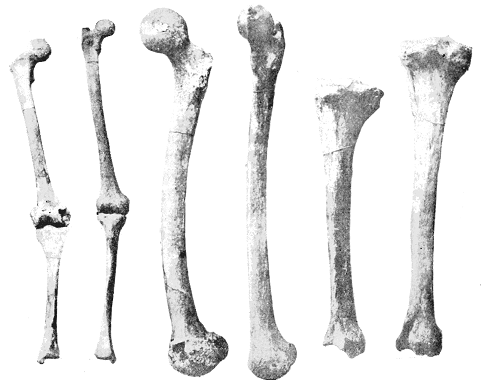 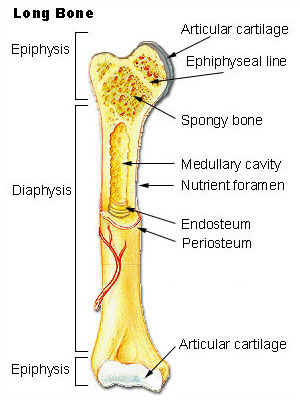 [Speaker Notes: Inside a Bone Presentation
Bones! Bones! Bones! Lesson > TeachEngineering.org
Note the many different structures in the long bone. By the end of the presentation you will know the answer to this question.
Image sources: 
(left; 3 pairs of human leg bones) 1893-1894 Popular Science via Wikimedia Commons http://commons.wikimedia.org/wiki/File:PSM_V44_D639_Showing_leg_bones.png
(right; long bone) 2005 National Cancer Institute via Wikimedia Commons http://commons.wikimedia.org/wiki/File:Illu_long_bone.jpg]
Inside a Bone
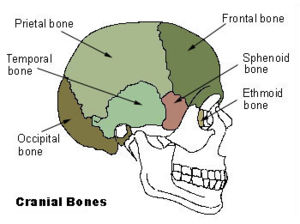 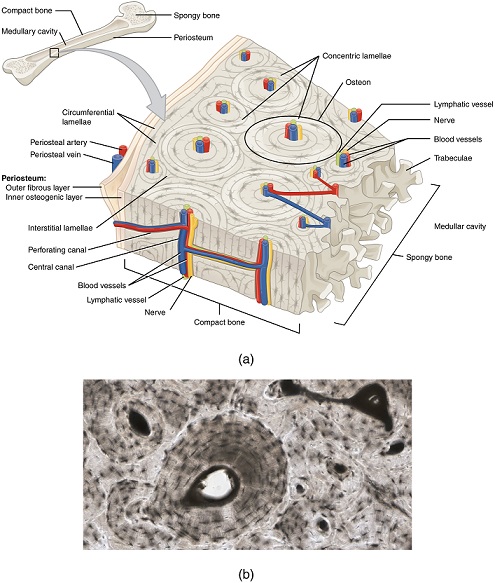 Mineral salts
Water
Tissue
[Speaker Notes: Three main elements are found in bones. The inorganic mineral salts (calcium phosphate and calcium carbonate) provide bone’s hardness. Water makes up about 25% of adult bone mass.
Image sources:
(left; diagram of compact bone) 2013 OpenStax College, Wikimedia Commons http://commons.wikimedia.org/wiki/File:624_Diagram_of_Compact_Bone-new.jpg
(right, cranial bones) 2006 National Cancer Institute via Wikimedia Commons http://commons.wikimedia.org/wiki/File:Illu_cranial_bones.jpg]
Bone Types
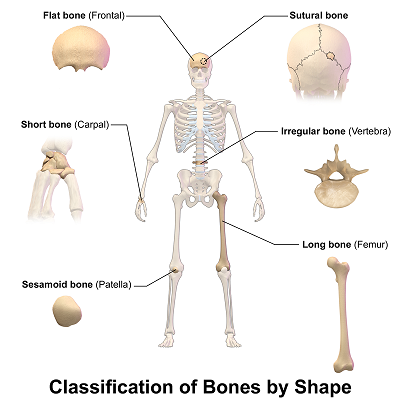 By shape:
Long bones 
Short bones
Flat bones
Sesamoid bones
Irregular bones
[Speaker Notes: Identify these bone types in the diagram.
The diagram also shows a sixth type: sutural bones.
 These are special bone joints in which the space between infant cranium bones slowly closes up and disappears as the child matures.
Image source: 2013 BruceBlaus, Wikimedia Commons 
http://commons.wikimedia.org/wiki/File:Blausen_0229_ClassificationofBones.png]
Bone Structure
Osseous tissue (bone tissue):
Is the mineral matrix that forms rigid part of bone
Contains abundant collagen fibers that provide strength as well as some flex
Provides major structural and supportive connective tissue
Two bone tissue types:
compact (cortical)
trabecular (spongy/cancellous)
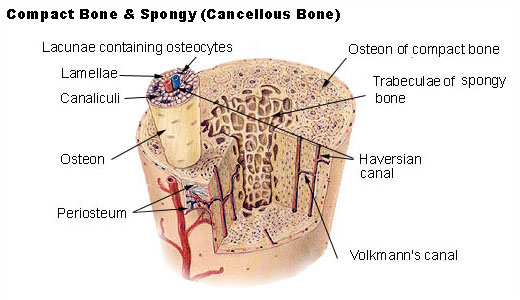 [Speaker Notes: Osseous tissue (aka bone tissue) is the major structural and supportive connective tissue of the body. 
Image source: (compact bone and spongy bone) 2011 US National Cancer Institute via Wikimedia Commons http://commons.wikimedia.org/wiki/File:Illu_compact_spongy_bone.jpg]
Bone Composition
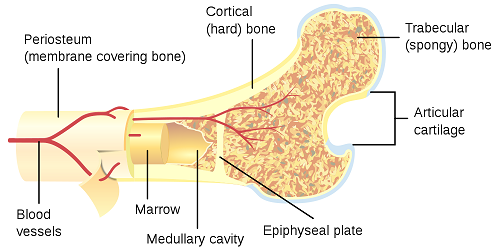 Two types of bone tissue:
Compact (cortical)
Makes the hard outer bone layer
Smooth and solid
Generally cylinder shaped
Surgeons need saws to cut it!
Trabecular (spongy/cancellate)
Makes up the bone interior
Light, porous, spongy and mesh-like
Structurally similar to honeycomb
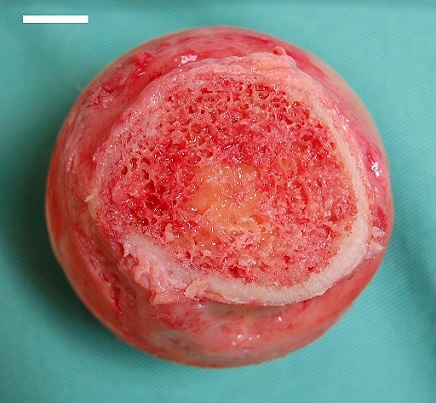 Which bone tissue type is denser?
Red bone marrow in femur
[Speaker Notes: Compact (cortical) bone tissue is so hard that surgeons must use a saw to cut through it! 
Trabecular (spongy/cancellous) bone tissue makes up the bone interior has a porous structure, similar to honeycomb.
Which type of bone tissue do you think is denser? (Answer: Compact bone tissue is denser, and trabecular bone tissue is less dense.)
Image sources:
The bottom photograph is a cross-section through the head of the femur, showing the cortex, the red bone marrow and a spot of yellow bone marrow. The white bar represents 1 centimeter. Specimen obtained after total hip replacement surgery, left hip.
(top; bone cross-section) 2008 Pbroks, Wikimedia Commons http://commons.wikimedia.org/wiki/File:Bone_cross-section.svg
(bottom; Caput femoris cortex medulla) 2008 Stevenfruitsmaak, Wikimedia Commons http://en.wikipedia.org/wiki/Bone#mediaviewer/File:Caput_femoris_cortex_medulla.jpg]
Look Closer Inside the Bone
Bone marrow
A jelly-like substance
In the center of the bone
Produces blood cells for the body
Blood vessels
Run through the center of the bone 
Deliver food, oxygen and minerals
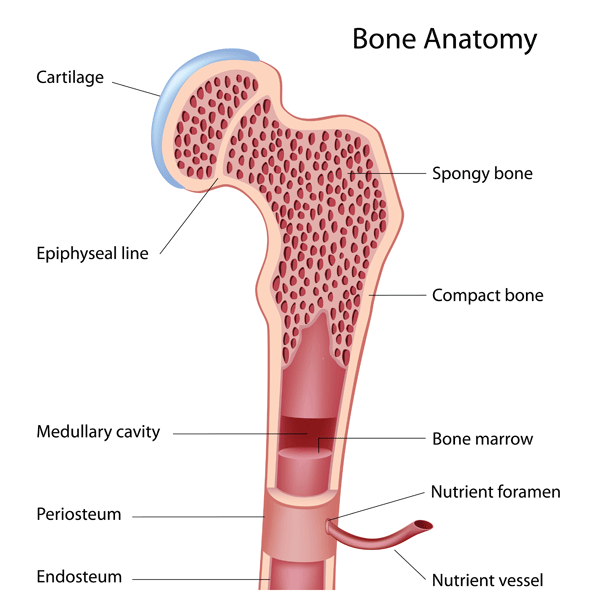 [Speaker Notes: This jelly-like substance resides at the center of the bone and produces blood cells for the body. The two types of bone marrow are red and yellow (see more on the next slide). 
Image source: (bone anatomy) Fotosearch via NIH Medline http://www.nlm.nih.gov/medlineplus/magazine/issues/summer11/articles/summer11pg15.html]
Two Types of Bone Marrow
Red Bone Marrow
Generates red and white blood cells & platelets
Found in flat bones like ribs and shoulders
Yellow Bone Marrow
Does not make blood cells
Mostly fat; also stores sugar
Found in hollow centers of long bones
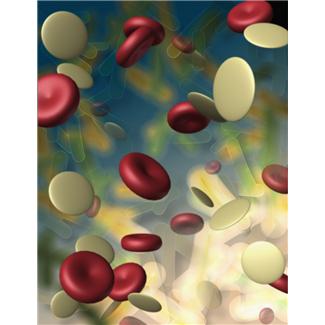 [Speaker Notes: Bones serve as more than structures for the body. In the red bone marrow, all new red and white blood cells are made. Red bone marrow is found in flat bones such as in the ribs or shoulders. Yellow bone marrow does not produce blood cells and is made mostly of fat. It is typically found in the hollow centers of long bones. 
Image source (magnified view of red and white blood cells) Microsoft clipart at http://office.microsoft.com/en-us/images/results.aspx?qu=blood+cells&ex=1#ai:MP900407342|]
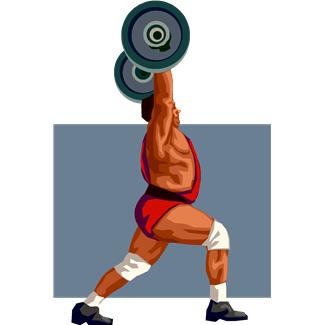 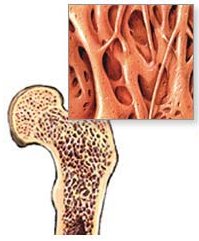 Living bones are porous
Fun Facts
Bones are one of the strongest materials
Bones are extremely light—lighter than steel or concrete— however they are much stronger!
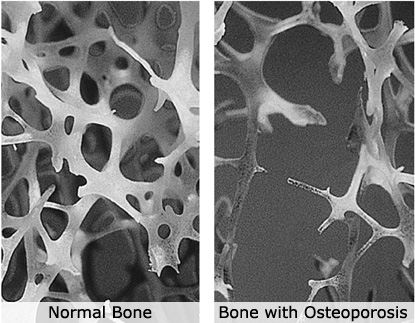 [Speaker Notes: Image sources:
(top left; porous) Medline Plus via NASA http://science.nasa.gov/science-news/science-at-nasa/2002/30oct_hipscience/
(top right; weightlifter) Microsoft clipart at http://office.microsoft.com/en-us/images/results.aspx?qu=weights&ex=1#ai:MC900365416|
(bottom; normal bone vs. bone w osteoporosis) National Institutes of Health http://www.nia.nih.gov/sites/default/files/menopause_04_bone.jpg]